Tiết 18: Luyện tập
HOẠT ĐỘNG
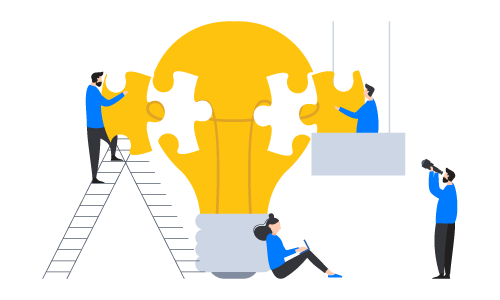 DẠNG 1. TÍNH.
Bài tập 2. Tính:
Lời giải
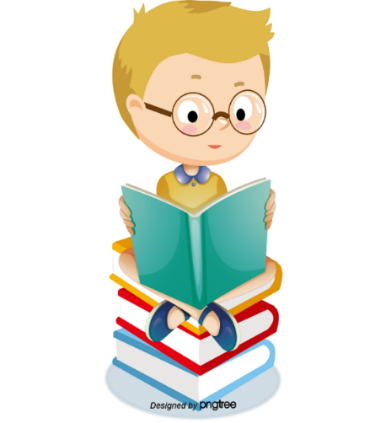 DẠNG 2. SO SÁNH
Bài tập 3: So sánh:
a)
và
b)
và
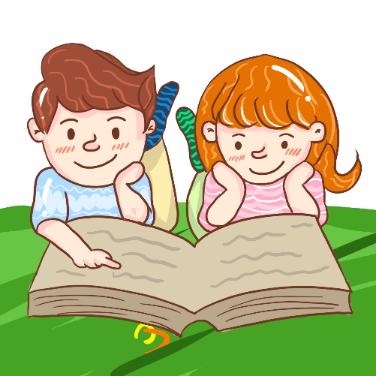 Bài tập 3: So sánh
và
a)
b)
và
Lời giải
b) Ta có
a) Ta có
Vậy
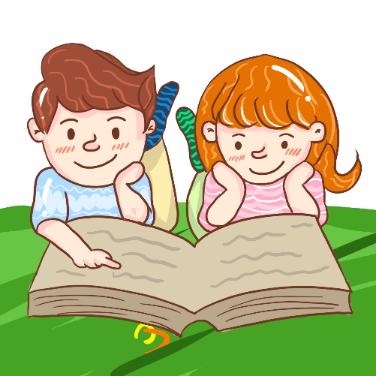 Vậy
Dạng 3. Tìm x
Bài tập 4: Tìm x, biết:
Bài tập 4: Tìm x, biết:
Lời giải
Vậy
Vậy
Bài tập 4: Tìm x, biết:
Lời giải
Vậy
Vậy
DẠNG 4. Đưa kết quả của mỗi phép tính dưới dạng luỹ thừa của a.
:
Bài tập 5: Viết kết quả mỗi phép tính dưới dạng lũy thừa của a.
với
với
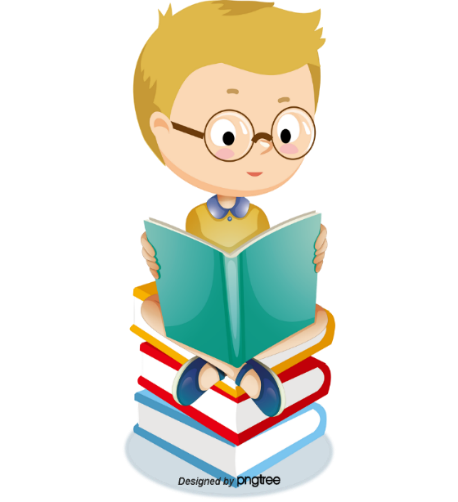 với
Lời giải
:
với
với
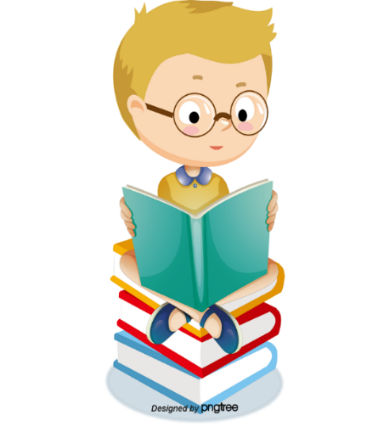 với
DẠNG 5. BÀI TẬP THỰC TẾ
Bài tập 6: Trên bản đồ có tỉ lệ 1 : 100 000, một cánh đồng lúa có dạng hình vuông có độ dài cạnh là 0,7 cm. Tính diện tích thực tế theo đơn vị     của cánh đồng lúa đó (viết kết quả dưới dạng           với                 ).
Phương pháp:
Quy trình giải bài toán thực tế:
B1: Đọc hiểu nội dung bài toán đã cho.
B2: Toán học hóa bài toán thực tiễn đã cho.
B3: Dùng kiến thức Toán đã được học, giải bài toán đã được toán học hóa.
B4: Quay lại bài toán ban đầu trả lời
Bài tập 6: Trên bản đồ có tỉ lệ 1 : 100 000, một cánh đồng lúa có dạng hình vuông có độ dài cạnh là 0,7 cm. Tính diện tích thực tế theo đơn vị     của cánh đồng lúa đó (viết kết quả dưới dạng           với                 ).
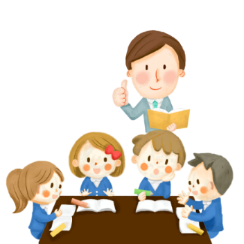 Lời giải
Độ dài cạnh của cánh đồng hình vuông trên thực tế là:
4 đ
Đổi 70 000 cm = 700 m
3 phút
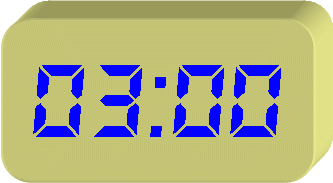 Diện tích của cánh đồng hình vuông trên thực tế là:
4 đ
Vậy diện tích thực tế của cánh đồng lúa đó là
2 đ
HOẠT ĐỘNG
VẬN DỤNG
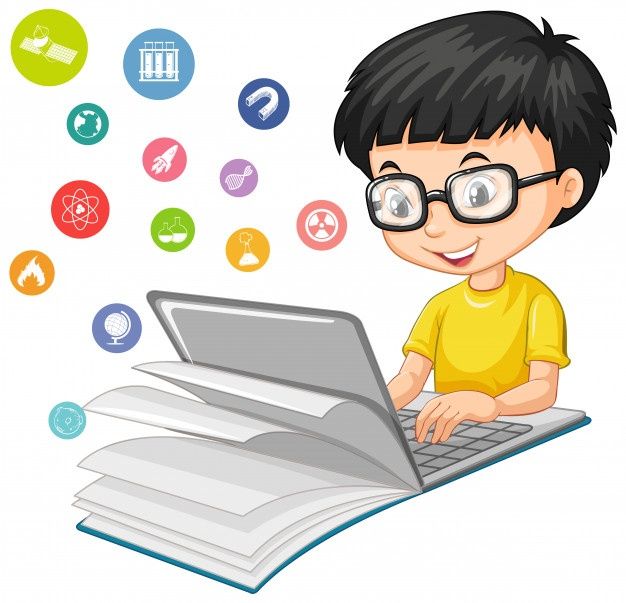 Dùng phần mềm giả lập của máy tính cầm tay (tải theo link: https://bit.ly/CASIO-FX-580-VNX) chiếu trên màn hình để hướng dẫn học sinh, có thể kiểm tra kết quả của dạng bài tập khác đã làm. (GV có thể dùng MT khác)
Bài tập 11 : (SGK Trang 21) Dùng máy tính cầm tay để tính
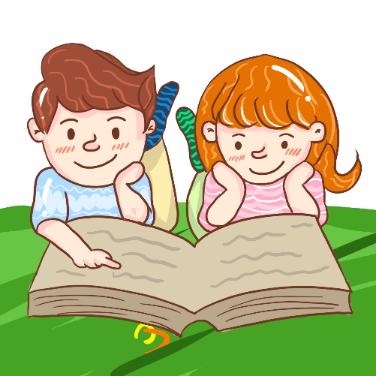 Bài tập 11 : SGK Trang 21
Lời giải
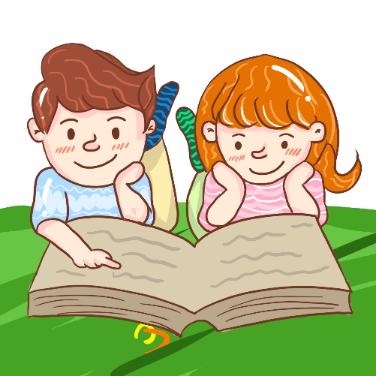 Mở rộng tính lũy thừa của một tích và lũy thừa của một thương.
Với
Áp dụng tính:
Lời giải
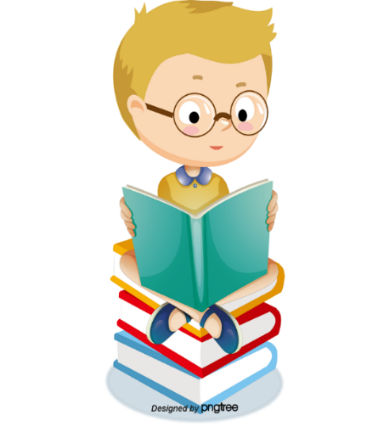 Hướng dẫn về nhà
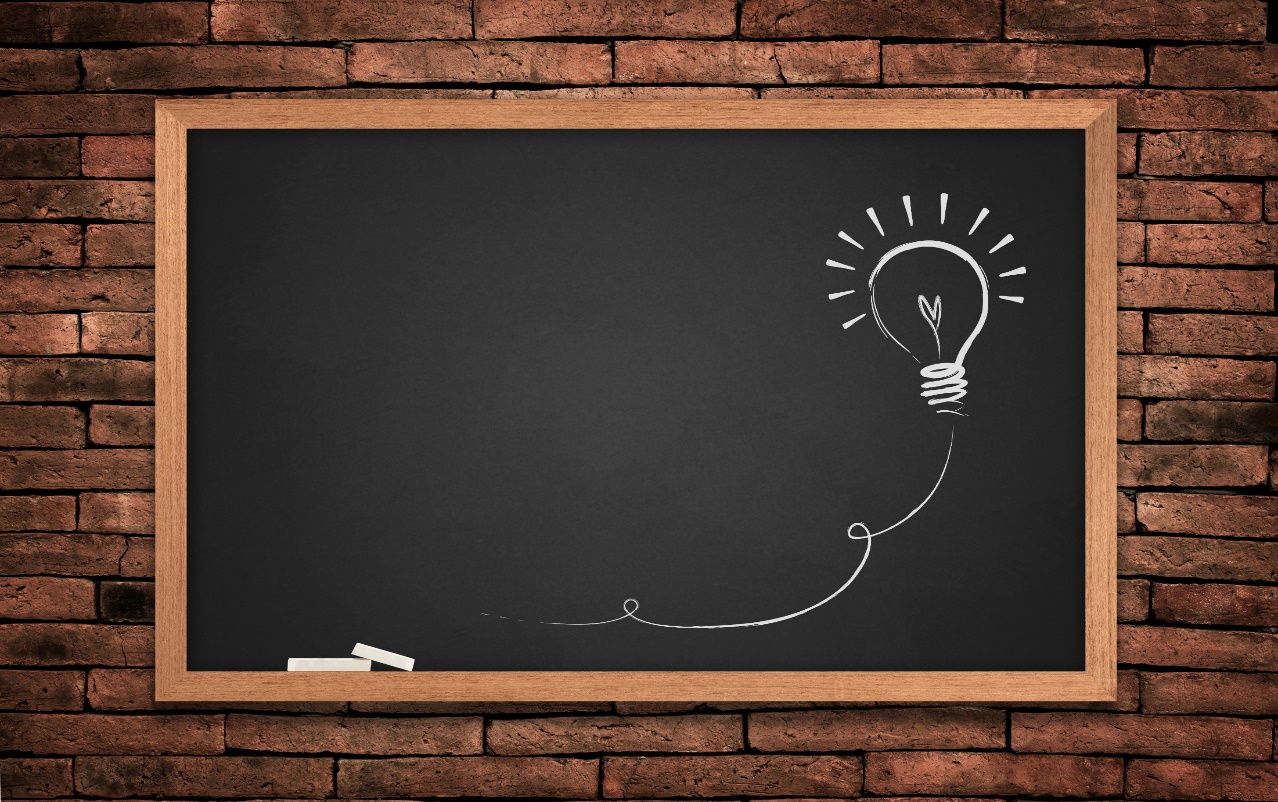 Làm các bài tập sau:
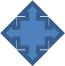 Bài tập 7: Tìm số nguyên x lớn  nhất sao cho
Bài tập 8: So sánh:
và
và
và
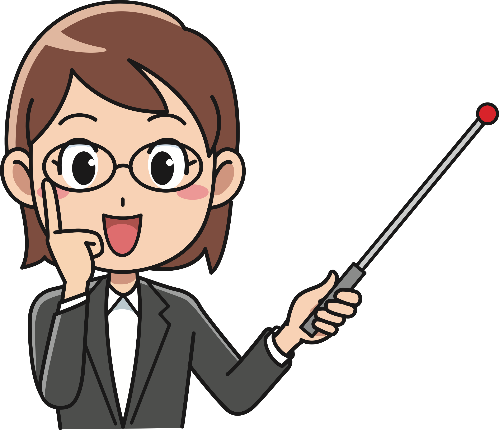 Bài tập 9: Tìm x, biết
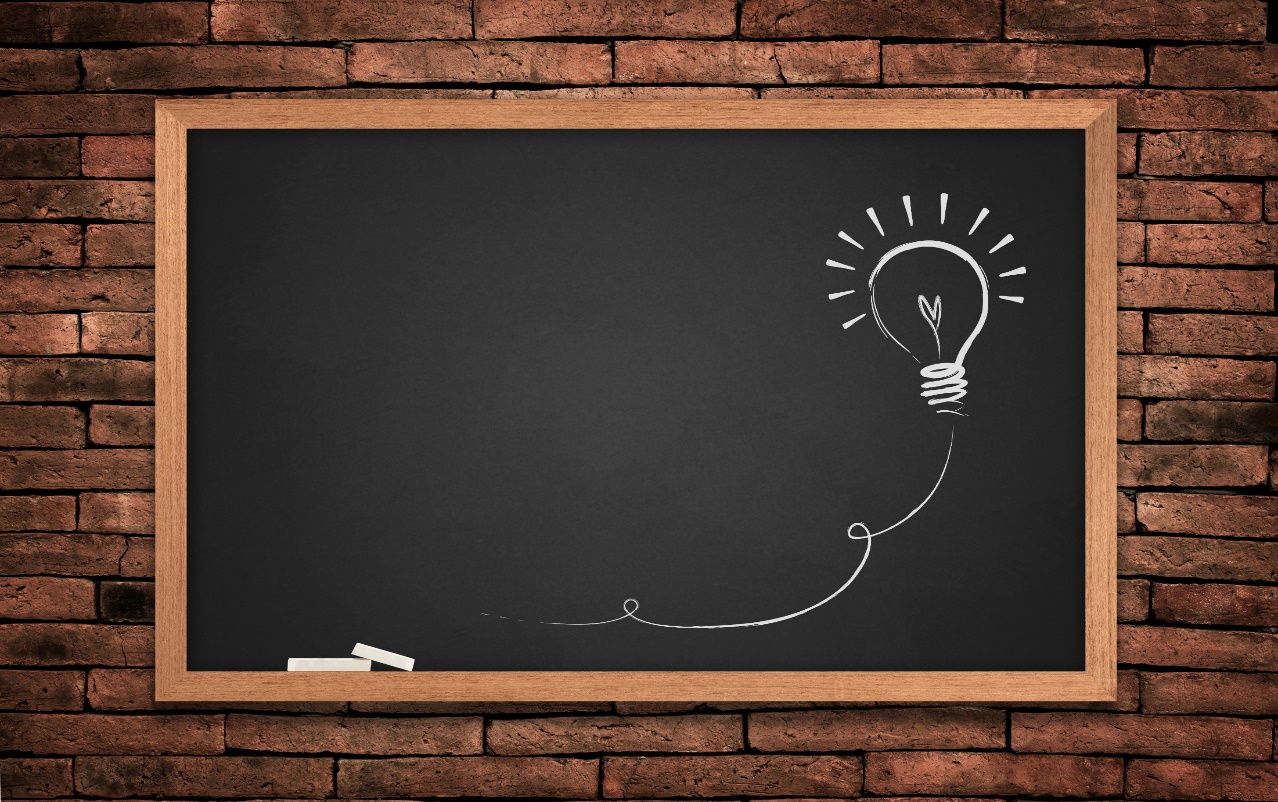 Hướng dẫn về nhà
- Ôn tập lại lý thuyết và các dạng bài tập đã làm.
- Sưu tầm và tự sáng tác ra các bài tập tương tự để làm.
- Chuẩn bị bài mới “Bài 4: Thứ tự thực hiện các phép tính. Quy tắc dấu ngoặc”.
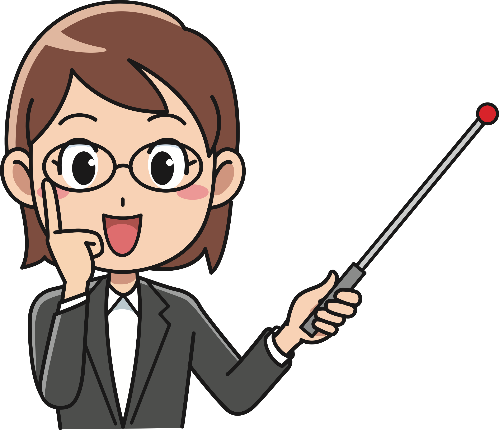 Hướng dẫn giải bài tập 7:
Ta có
Mà
nên
Mặt khác
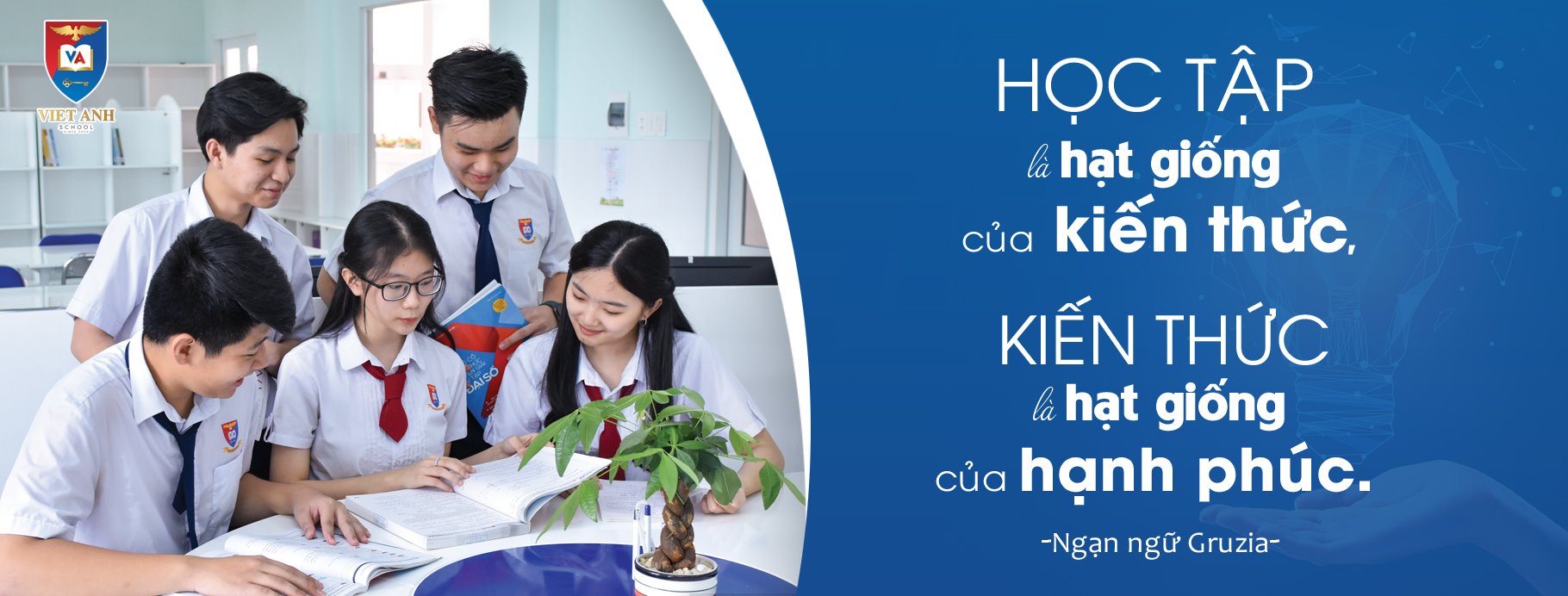